Review of Preliminary Thesis Work for Problem List Generation and Interlock Project
Danielle Mowery MS
Visiting PhD student| University of California San Diego
Primary Appointment PhD student| University of Pittsburgh

Biomedical Informatics
Thesis advisor: Wendy Chapman PhD
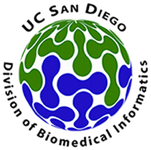 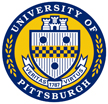 What is a problem list?
Dr. Lawrence Weed:
Problem-oriented medical record: def. confirmed diagnoses and unexplained problems with all relevant information for medical decision making. 
Center for Medicare & Medicaid Services: 
Meaningful Use Stage 1 Core Objective: def. current and active diagnoses…or an indication that no problems are known for the patient..
Joint Commission: 
Elements of Performance for IM.6.40: def. significant diagnoses, drug allergies, procedures, and medications.
HL7:
Function PH.2.5.1 (Manage Problem Lists): def. chronic conditions, diagnoses, allergies, or symptoms, both past and present, as well as functional status, including date of onset, changes, and resolution…entire problem history for any problem
Simple
Complex
Department of Biomedical Informatics
Why is keeping track of problems a problem?
Implications of patient and problem list mismatch:
Department of Biomedical Informatics
3
How can natural language processing (NLP) help?
Enrich the completeness of the problem list by suggesting problems
Meystre and Haug. 2008. Randomized controlled trial of an automated problem list with improved sensitivity. International Journal of Medical Informatics. 77. 602–612.

Check the accuracy of the existing problem list in conjunction with medication lists prior to sign off or transfer
Carpenter et al. 2002. Using medication list – problem list mismatches as markers of potential error. AMIA Annual Symposium Proceedings. 106-110.

Provide a richer, more-detailed account of the problem over time and space
Bui et al. 2004. Automated medical problem list generation: towards a patient timeline. Stud Health Technol Inform. 107(Pt 1):587-91.
Bashyam et al. 2009. Problem-centric organization and visualization of patient imaging and clinical data. Radiographics. 29:331–343.
Department of Biomedical Informatics
4
What are common steps using NLP to generate the problem list?
Who?
What?
When? 
Where? 
How?
If?
Step 2) Identifying context
 of problem mentions
Step 1) Identifying problems
Step 3) Reconciling same mentions and episodes of problems
Active
Active
Active
Inactive
Step 4) Organizing and filtering
Department of Biomedical Informatics
What are common steps using NLP to generate the problem list?
Who?
What?
When? 
Where? 
How?
If?
Step 2) Identifying context
 of problem mentions
Step 1) Identifying problems
Step 3) Reconciling same mentions and episodes of problems
Active
Active
Active
Inactive
Step 4) Organizing and filtering
Department of Biomedical Informatics
What contextual information could be used to classify problems in a problem list?
Active, Inactive, Resolved, Proposed, Historical
Experiencer - who is experiencing the problem: patient or other
Existence – did the problem ever occur: yes or no
Certainty – what certainty level of existence: high, moderate, low, unmarked
Mental State – any mental postulation about problem: yes or no
Change – what (if any) state associated: unmarked, improving, worsening, etc.
Generalized or Conditional – is problem stated with modality: yes or no
Intermittency – is the problem intermittent: yes, no, or unmarked
Relation to Current Visit – interval relative to encounter: before, after, etc.
Start Relative to Current Visit – magnitude & units of start before encounter
7
Department of Biomedical Informatics
What contextual information could be used to classify problems in a problem list?
Active, Inactive, Resolved, Proposed, Historical
Who?
Experiencer - who is experiencing the problem: patient or other
If?
Existence – did the problem ever occur: yes or no
Certainty – what certainty level of existence: high, moderate, low, unmarked
Mental State – any mental postulation about problem: yes or no
Change – what (if any) state associated: unmarked, improving, worsening, etc.
How?
Generalized or Conditional – is problem stated with modality: yes or no
Intermittency – is the problem intermittent: yes, no, or unmarked
Relation to Current Visit – interval relative to encounter: before, after, etc.
Start Relative to Current Visit – magnitude & units of start before encounter
When?
8
Department of Biomedical Informatics
“I think its highly likely the patient had flu.”
Proposed
Who?
Experiencer - who is experiencing the problem: patient
If?
Existence – did the problem ever occur: yes
Certainty – what certainty level of existence: high
Mental State – any mental postulation about problem: yes
Change – what (if any) state associated: unmarked
How?
Generalized or Conditional – is problem stated with modality: no
Intermittency – is the problem intermittent: unmarked
Relation to Current Visit – interval relative to encounter: before
Start Relative to Current Visit – magnitude & units: not clear
When?
9
Department of Biomedical Informatics
Experiment workflow
1) Recruitment phase
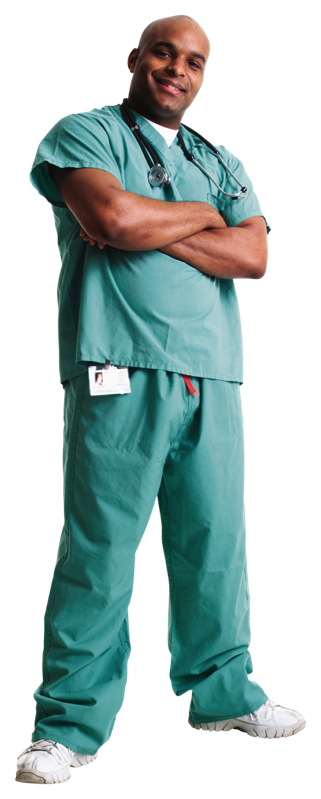 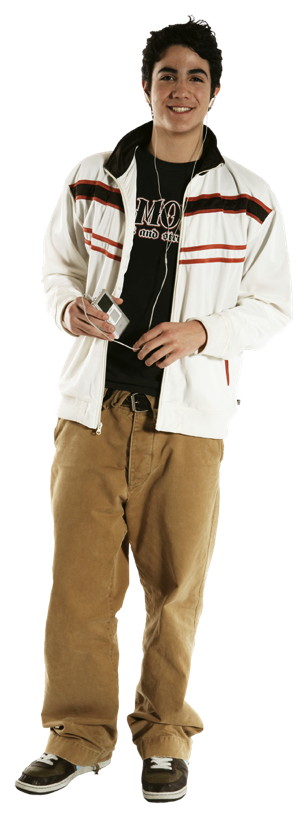 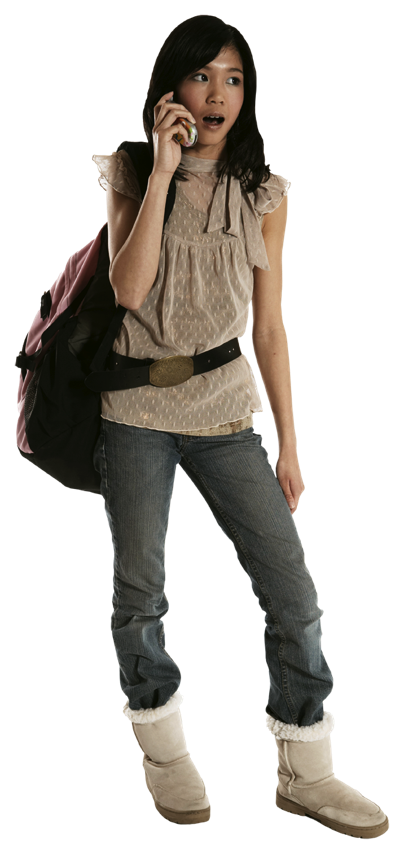 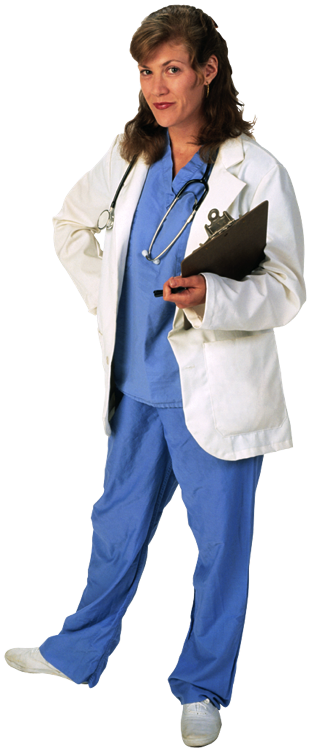 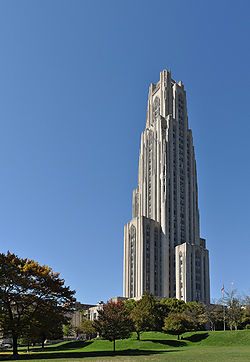 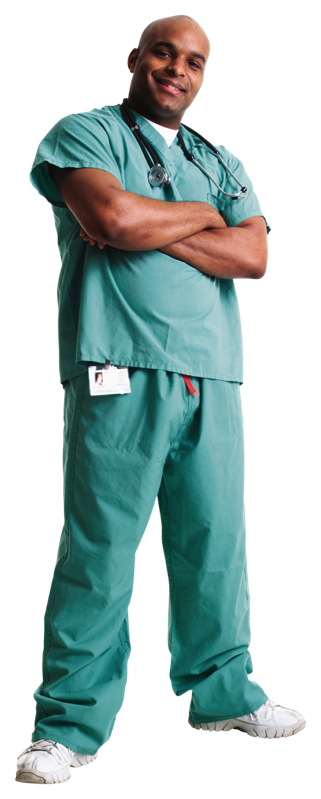 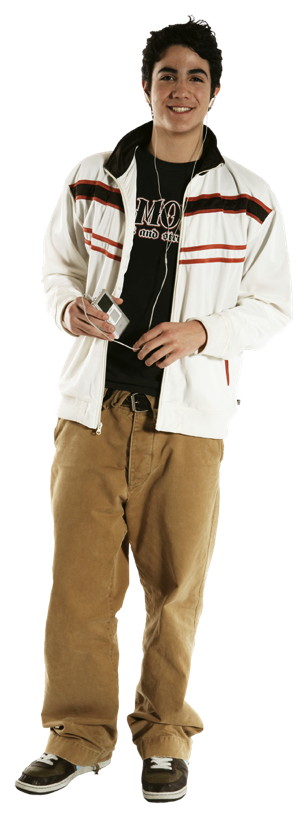 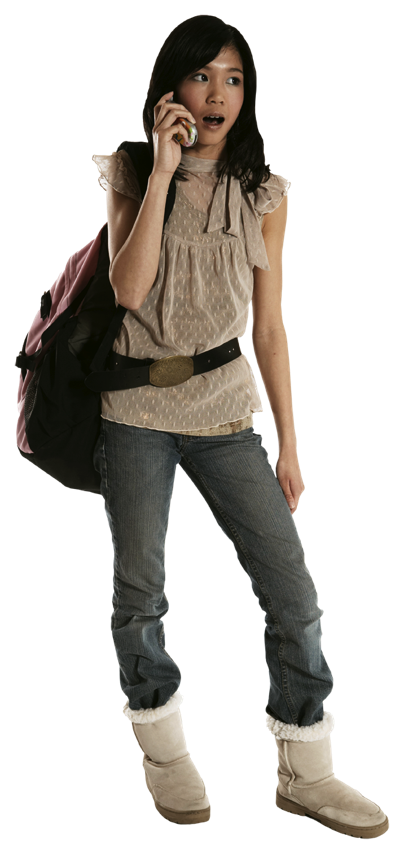 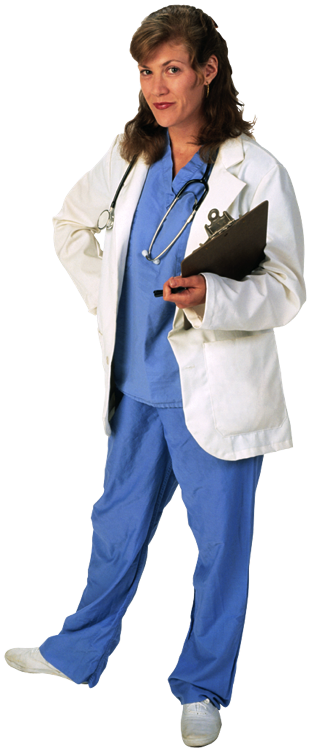 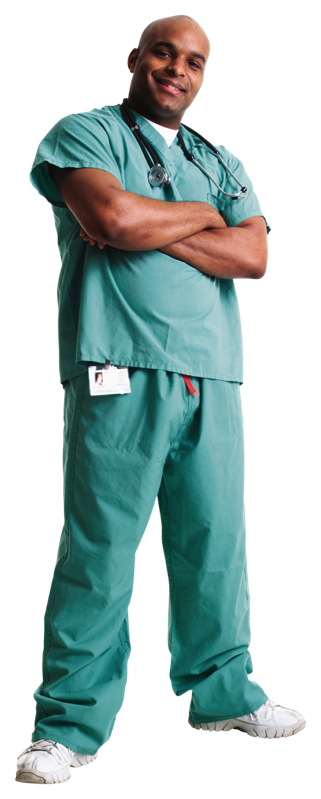 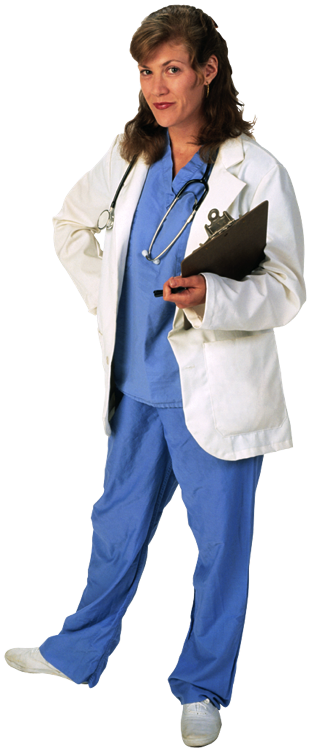 recruit annotators
+
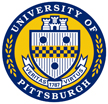 Annotate?
n=6 medical students
n=4 non-medical students
2) Training phase
train problem schema
train annotation tool
+
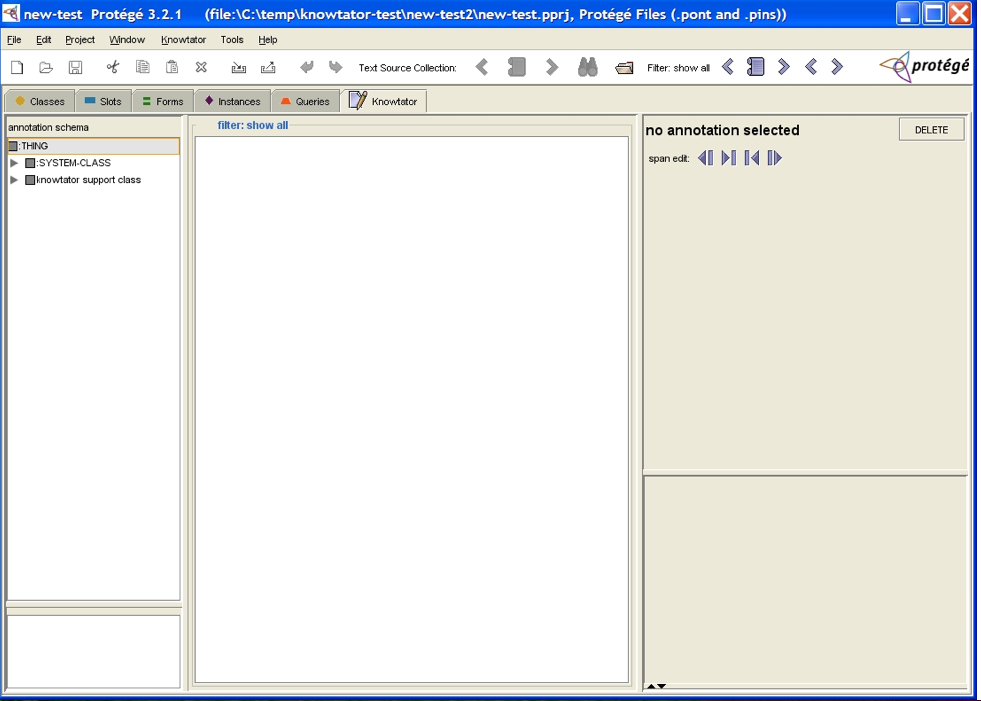 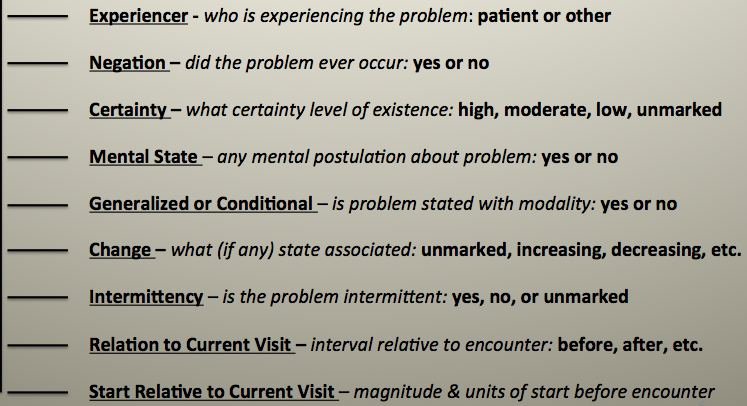 3) Annotation phase
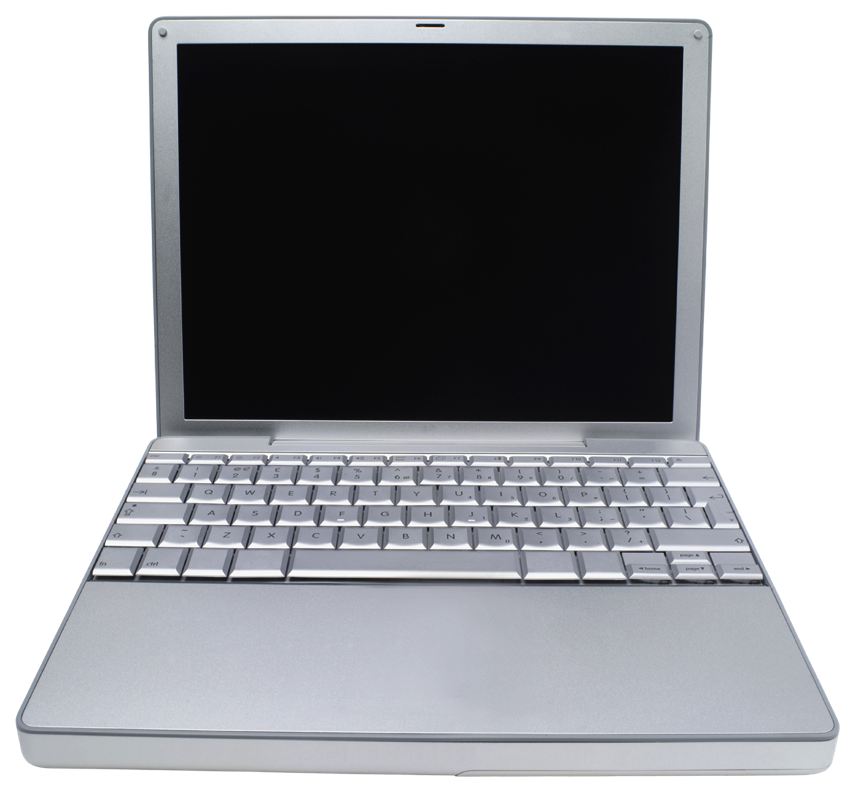 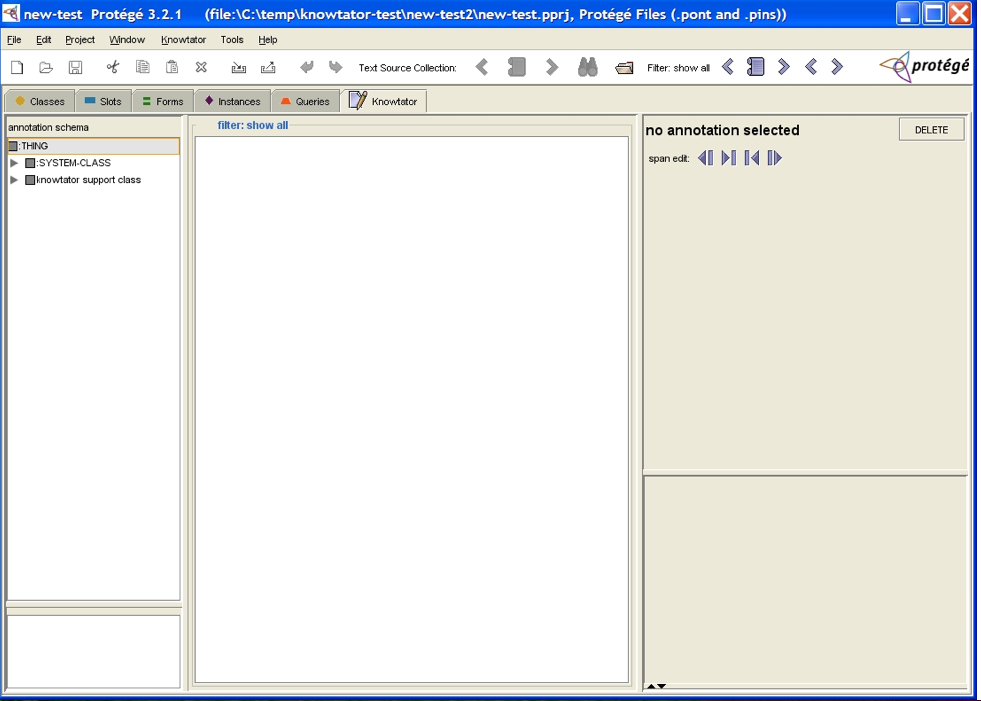 annotate problems using schema & tool
Department of Biomedical Informatics
10
n=30 de-identified ED reports with 283 problems
Annotation performance metrics
1) How well do annotators annotate contextual information about problems? 
Cohen’s kappa: def. percent agreement taking into account chance agreement 
AO-AE
1-AE

2) How many annotators do we need to reliably annotate contextual information about problems?
Generalizability coefficient: def. inference based on the computed between-subject variance used to predict the number of annotators needed to reliably annotate an observation.
Kappa and coefficient threshold = 0.7
Department of Biomedical Informatics
How well did annotators annotate contextual information about problems?
Average IAA with Range
Department of Biomedical Informatics
12
12
How well did annotators annotate contextual information about problems?
Average IAA with Range
Department of Biomedical Informatics
13
13
How well did annotators annotate contextual information about problems?
Average IAA with Range
Department of Biomedical Informatics
14
14
How many annotators do we need to reliably annotate contextual information about problems?
Department of Biomedical Informatics
15
How many annotators do we need to reliably annotate contextual information about problems?
experiencer
 existence
Department of Biomedical Informatics
16
How many annotators do we need to reliably annotate contextual information about problems?
experiencer
 existence
certainty
mental state
relation to current visit change
17
How many annotators do we need to reliably annotate contextual information about problems?
experiencer
 existence
certainty
mental state
relation to current visit change
intermittency
18
How many annotators do we need to reliably annotate contextual information about problems?
generalized or conditional
experiencer
 existence
certainty
mental state
relation to current visit change
intermittency
19
Lessons learnt from our study
Well understood and studied problem attributes like experiencer and existence can be annotated accurately and reliably 

Other attributes like certainty and temporality require more study and resources

These attributes may prove more difficult to automate
Department of Biomedical Informatics
Future work: Investigating how to integrate Steps 1, 2, and 3 to accurately generate Step 4?
Who?
What?
When? 
Where? 
How?
If?
Step 2) Identifying context
 of problem mentions
Step 1) Identifying problems
Step 3) Reconciling same mentions and episodes of problems
Active
Active
Active
Inactive
Step 4) Organizing and filtering
Department of Biomedical Informatics
Stockholm University Academic Initiative: Interlock Project
Aim 1) characterizing negation and uncertainty expressions and the underlying intention in English and Swedish (BioNLP 2012)

Aim 2) porting and adapting an existing negation and uncertainty tagging application, pyConText, to Swedish
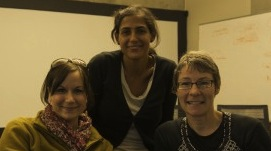 Stockholm University Academic Initiative: Interlock Project
Aim 1) characterizing negation and uncertainty expressions and the underlying intention in English and Swedish (BioNLP 2012)

Aim 2) porting and adapting an existing negation and uncertainty tagging application, pyConText, to Swedish
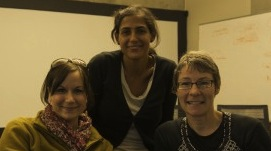 Expressions for negation and uncertainty
[Speaker Notes: Table contains some lexical cues (not all) with relative position to problem mention. Lexical similarities between English and Swedish in red. Differences in black.]
Negation and Uncertainty Taxonomy
Position of lexical cue
Opinion source
Evidence evaluation
pre-disorder
dictating physician
limits of evidence
dictating physician with consultation
intra-disorder
one diagnosis
evidence contradicts
post-disorder
other clinical care providers
evidence needed
evidence not convincing, but diagnosis asserted
patient
more than one diagnosis
unknown
differential diagnoses enumerated
limits in source 
of evidence
non-clinical source
clinical source
test source
limitless possibilities
other
asserting dx or disorder as affirmed
25
“Likely upper GI bleed with elevated bun, but normal h and h.”
Position of lexical cue
Opinion source
Evidence evaluation
pre-disorder
dictating physician
limits of evidence
dictating physician with consultation
intra-disorder
one diagnosis
evidence contradicts
post-disorder
other clinical care providers
evidence needed
evidence not convincing, but diagnosis asserted
patient
more than one diagnosis
unknown
differential diagnoses enumerated
limits in source 
of evidence
non-clinical source
clinical source
test source
limitless possibilities
other
asserting dx or disorder as affirmed
26
Stockholm University Academic Initiative: Interlock Project
Aim 1) characterizing negation and uncertainty expressions and the underlying intention in English and Swedish (BioNLP 2012)

Aim 2) porting and adapting an existing negation and uncertainty labeling application, pyConText, to Swedish
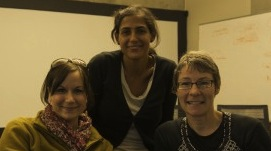 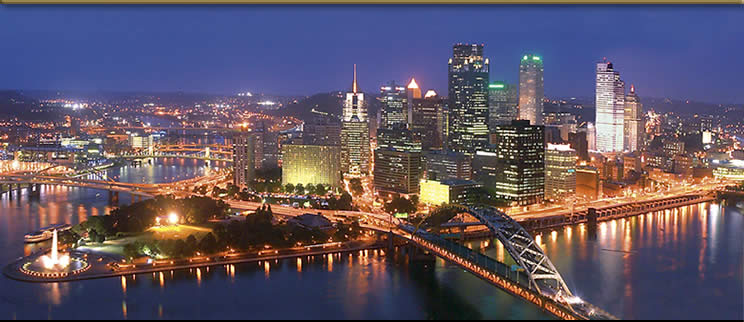 Questions?
Department of Biomedical Informatics